72% of Year 2 children met the expected standard for Maths.
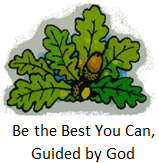 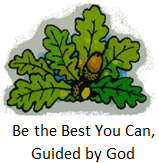 100% of EYFS children met the early learning goal for Maths.
Maths leader led TA training on resources.
Bolney CEP School
Maths Impact Poster
2023/2024
Maths leader led staff meetings on use of resources
All classrooms have engaging Maths working walls for children to use to support their learning. These are regularly updated.
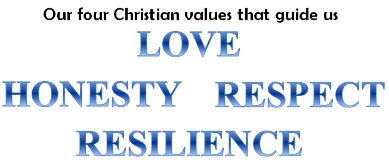 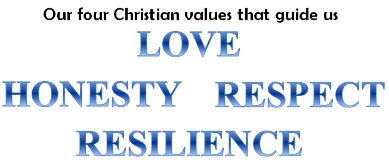